1
УПРАВЛЕНИЕ ФЕДАРАЛЬНОЙ АНТИМОНОПОЛЬНОЙ СЛУЖБЫ ПО МАГАДАНСКОЙ ОБЛАСТИ

АНАЛИЗ ПРАВОПРИМЕНИТЕЛЬНОЙ ПРАКТИКИ   МАГАДАНСКОГО УФАС РОССИИ ПО КОНТРОЛЮ В СФЕРЕ КОНТРАКТНОЙ СИСТЕМЫ

Романенко М.А.
06 сентября 2018 года
Рассмотрение жалоб
3
Рассмотрение жалоб
4
Рассмотрение жалоб
5
Проверочные мероприятия
6
Реестр недобросовестных поставщиков
7
Типовые нарушения
По результатам рассмотрения жалоб «профессиональных жалобщиков»:
Право заказчика на предоставление аванса (Решение по делу №04-30/88,89-2018);
Неустановление гражданско-правовой ответствен-ности за неисполнение или ненадлежащее исполнение условия о привлечении субподрядчиков из числа СМП и СОНКО (Решение по делу №04-30/88,89-2018);
Установление требования о членстве СРО к субподрядчикам
8
Типовые нарушения
Невключение в проект контракт ответственности за невыполнение обязательств самостоятельно, без привлечения других лиц (Решение по делу №04-30/90-2018);
Установление в проекте контракта ответственности в привязке к ставке рефинансирования, а не к ключевой ставке (Решение по делу №04-30/(105-109)-2018);
Нарушение п.2 ч.13 ст.34 Закона в части уменьшения суммы, подлежащей оплате (Решение по делу №04-30/(105-109)-2018)
9
Типовые нарушения
Установление требований к 1-й и 2-й частям заявок без учета изменений, вступивших в силу 01.07.2018г. (Решение по делу №04-30/130-2018);
Установление в проекте контракта ответственности для СМП с нарушением ПП №1042 (Решение по делу №04-30/130-2018);
Ссылка в документации на ст.70 Закона в части порядка заключения контракта, в то время как она утратила силу (Решение по делу №04-30/130-2018)
10
Типовые нарушения
Иные нарушения:
Требования к химсоставу (Решение по делу №04-30/93,97,98-2018);
Наличие двух инструкций (Решение по делу №04-30/93,97,98-2018);
Установление требования к выписке из реестра членов саморегулируемой организации (Решение по делу №04-30/98-2018);
Неправомерное отклонение заявки (Решение по делу №04-30/103-2018)
11
Типовые нарушения
участник вправе предложить к поставке: «Препарат с кратной дозировкой с пропорциональным увеличением количества товара, за исключением эквивалентных дозировок лекарственного препарата, предусматривающих необходимость деления твердой лекарственной формы препарата; препараты в некратных эквивалентных дозировках, позволяющих достичь одинакового терапевтического эффекта.  Предлагая эквивалентное количество в упаковке, участник должен скорректировать общее количество планируемого к поставке лекарственного препарата до требуемого Заказчиком»
12
ОБРАТИТЬ ВНИМАНИЕ!
Искусственное дробление закупки является нарушением ст.ст. 8, 93 Закона о контрактной системе:
направлены на достижение единой цели; 
предусмотренные контрактами работы являются технологически идентичными; 
сроки выполнения контрактов одинаковы.
заключены с одним подрядчиком 
Все это свидетельствует о едином предмете и результате работ по государственным контрактам
13
ОБРАТИТЬ ВНИМАНИЕ!
Правильный выбор ОКПД – основание для применения / неприменения нацрежима
14
Новости
ГУПы и МУПы перевели на 223-ФЗ
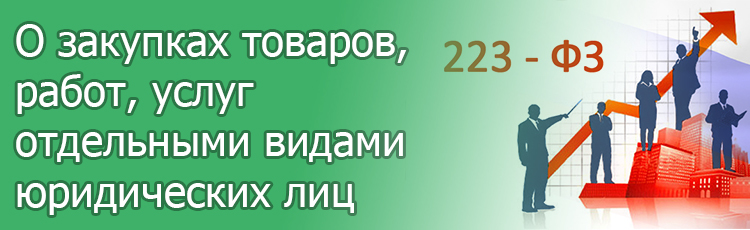 15
Новости
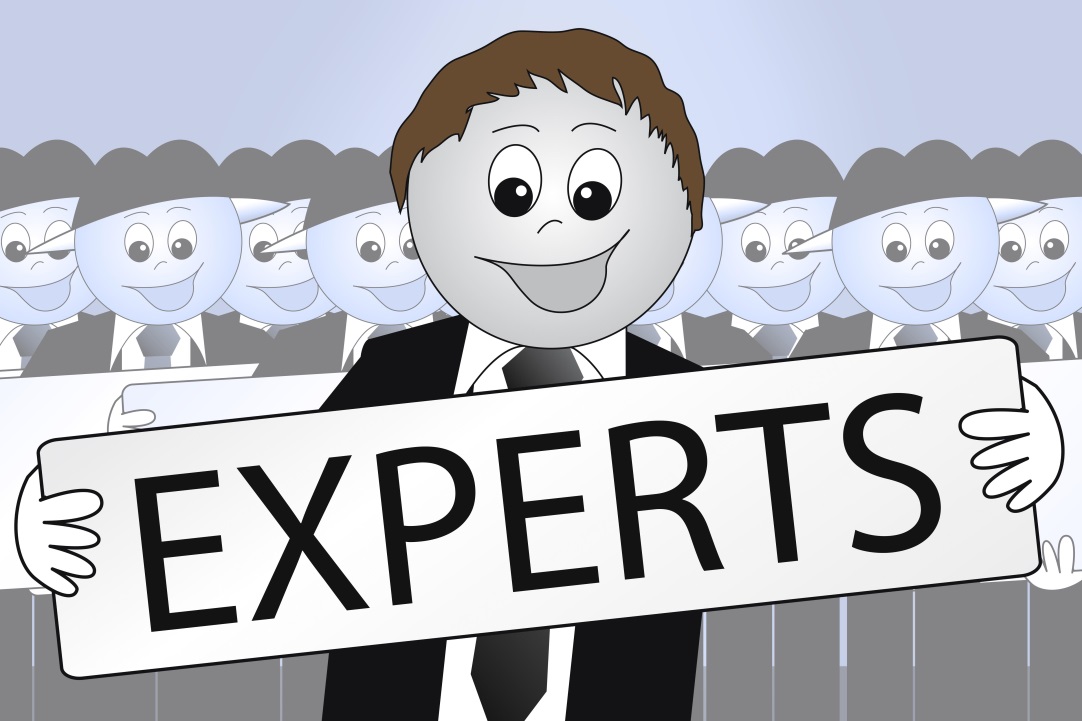 Когда без внешнего эксперта не обойтись
16
Новости
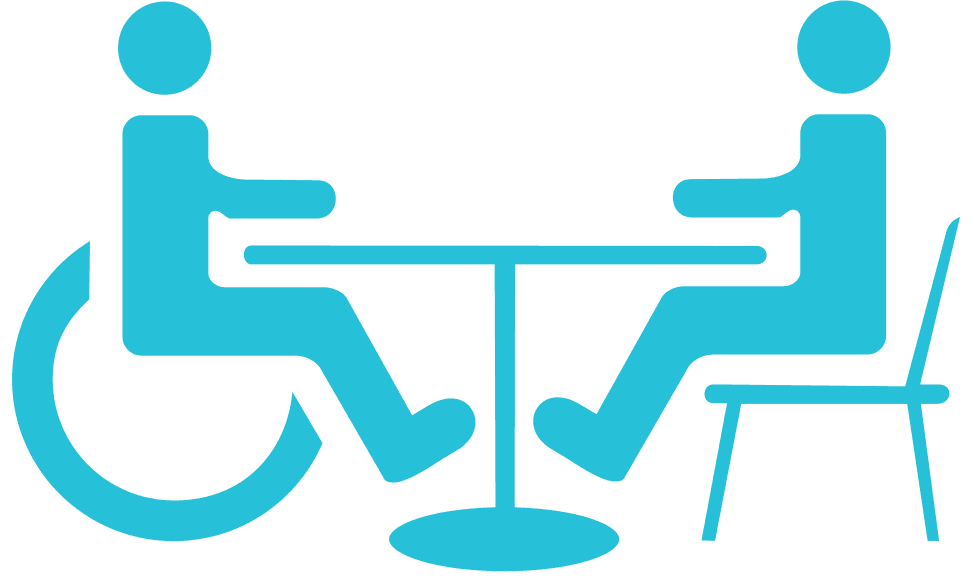 Закупки для организаций инвалидов надо проводить отдельно (ПП №716 от 22.06.18)
17
Новости
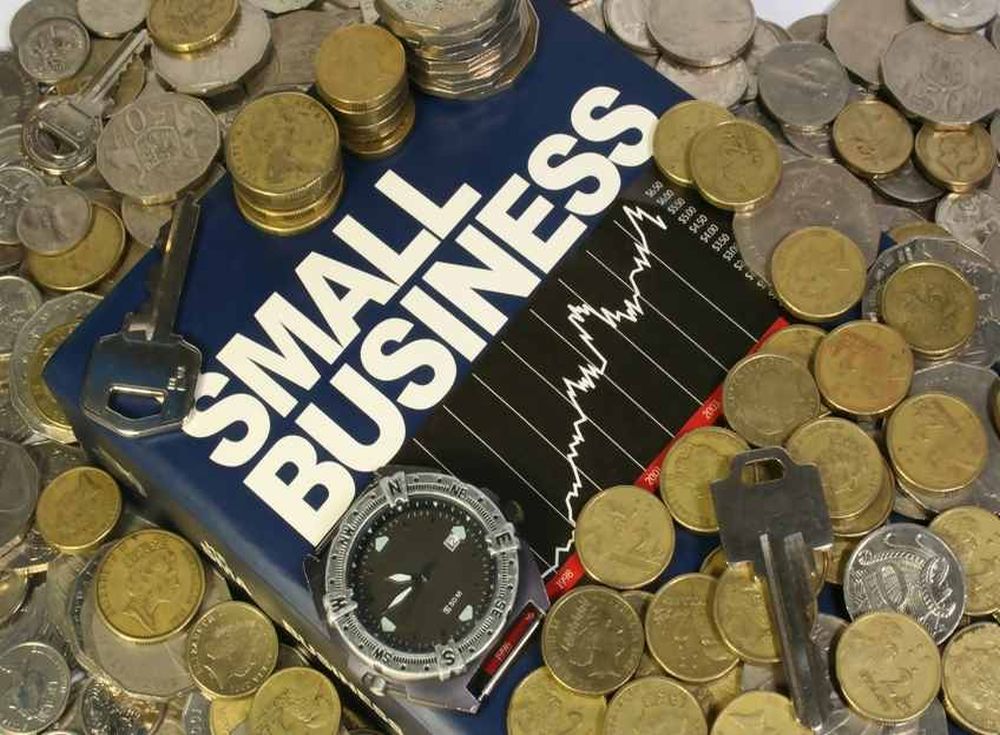 Реестр МСП стал свидетельством статуса участника (ФЗ №313-ФЗ от 03.08.18)
18
Новости
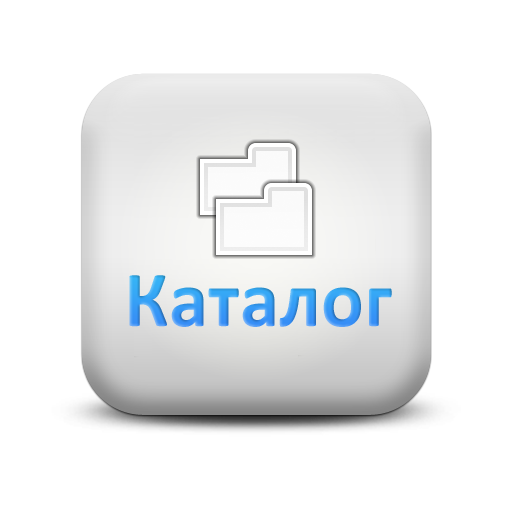 Каталог ТРУ дополнили: нефтяные битумы, операционные системы и ПО, компьютеры, ноутбуки, системные блоки, оргтехника, услуги по предоставлению кредита
19
СПАСИБО ЗА ВНИМАНИЕ!
20